Zoom: Tricks & tips
Professor Sara Jacobson
Temple University, Beasley School of LAw
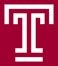 Zoom Tips: What We’ll Cover
Sharing what’s open on your desktop
Using a whiteboard for student presentations
Inviting people outside of your class to participate (trial witnesses)
Chat functions
Zoom Tips: Sharing Desktops
Sharing what’s open on your desktop
Do this to share PowerPoints or other programs already open on your computer
It must already be open
Sharing your desktop
Start by clicking the green “share screen” icon
Sharing your desktop
You’ll get a pop-up box with the options available open on your screen.
Remember that anything you want to use must already be open.
Sharing your desktop
Here we’re choosing a PowerPoint.
Sharing your desktop
The mini-menu appears above.
Hover on it and get a drop down menu.
Sharing your desktop
One of the things you can do here is “manage participants”
Sharing your desktop
Here you can mute people if need be.
Sharing your desktop
To stop sharing your desktop, click the red “stop share” button.
Zoom Tips: Whiteboard
Using a whiteboard for student presentations
Allows students to create demonstratives
Using the whiteboard
First click the up arrow beside “Share Screen”
Using the whiteboard
Click the Multiple participants line so students can share as well.
First click the up arrow beside “Share Screen”
Using the whiteboard
Then click the green “Share Screen” icon
Using the whiteboard
The pop-up menu appears. Click the whiteboard icon.
Using the whiteboard
The Whiteboard will appear.
Using the whiteboard
One can type
Annotation options are above.
Using the whiteboard
Or draw
Annotation options are above.
Using the whiteboard
To erase everything, click “clear”
Annotation options are above.
Using the whiteboard
To end the session, click “Stop Share”
Zoom Tips: Inviting Others
Inviting people outside of your class to participate 
Witnesses for your final trial might not be in your class
You’ll need to invite them to join the meeting to participate
Sharing your desktop
Start by clicking “invite” button at the bottom of the screen
Sharing your desktop
Another pop-up.
Sharing your desktop
You’ll want to invite by sending an email. Click this button.
Sharing your desktop
It’s easiest to click to send using your default email.
Sharing your desktop
You can get a URL to copy and paste if you prefer.
Sharing your desktop
Zoom will create an email you can send to invite anyone to participate.
Sharing your desktop
Just fill in the email addresses of participants.
Sharing your desktop
And hit send.
Sharing your desktop
Sound too hard?
Ask us or ask your TA to help. 
All we’ll need are the email addresses of the witnesses in advance.
Zoom Tips: Chat functions
The chat room function allows students to ask questions without interrupting the current presentation
Chat function on zoom
The “chat” button is in the middle at the bottom
Chat function on zoom
If you’re not in full screen mode, you get a chat bar to the right.
Chat function on zoom
If you are in full screen mode, you get a pop-up box.
Chat function on zoom
Manage the chat settings by clicking the ellipses, here.
Chat function on zoom
Manage the chat settings by clicking the ellipses, here.
Chat function on zoom
The settings ellipses are here if you’re not in full screen.
Chat function on zoom
Click the ellipses to get the options
Chat function on zoom
Here you can control whether students can chat with one another or only with you. You can also control whether chats are public.
Chat function on zoom
Here you can control whether students can chat with one another or only with you. You can also control whether chats are public.
Chat function on zoom
When people are chatting, the chat button below turns orange.
Zoom: Tricks & tips
Professor Sara Jacobson
Temple University, Beasley School of LAw
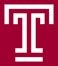